Transformative Community Engagement Project
Programme of Strategic Cooperation between Irish Aid and Higher Education and Research Institutes (2012-2015)
Maynooth University, Mulungushi University, Mzuni University
& Zambian Open University
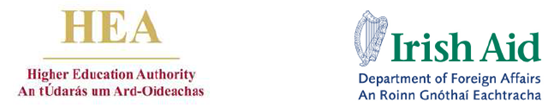 Epistemological colonialization North- South
Context of ‘wicked’ problems of global climate change & food security - complex with multiple interactions that cross multiple governance boundaries; change that creates social, economic and environmental feedbacks that result in deep uncertainties and present profound ethical and moral challenges and engenders a lack of agreement about cause and solution. 
Hegemonic positioning of western knowledge, science and technology in determining how we should respond to global challenges.
Institutional ways of knowing our world
Pervasive power of structures associated with western scientific knowledge (Santos 2014; Mignolo 2009)
Research & development industries – influence of western science & global capitalist rationale 
Universities as hierarchies of knowledge & expertise – influence of power & status, knowledge economy 
Based on rational hierarchical models of organisation – influence of institutional needs, project driven?
Different seasonal rhythms, living & environmental contexts of smallholder farmers, academics and policy-makers prompt very different ways of relating with each other, knowing and talking about the world
Masters in TCD students 2013-15
Transformative Community Engagement
TEN – focus on knowledge of smallholder farming communities as they cope with the challenges of climate change and food security.
seeks to initiate new knowledge flows between communities, universities and policy-makers
Masters in Transformative Community Development 
4 awarding universities; using blended learning model
Mzuzu University (Malawi), Zambian Open University, Mulungushi University (Zambia), Maynooth University
Masters research based in Communities of Practice
Recruiting those working with/in communities
TEN Community of Practice meeting
Change occurs in communities?
“My experience has been that communities themselves are the major drivers of change, it is important to engage them in all activities.”
“avoid duplication of efforts and for experience sharing. All sectors are interlinked and equally important for community development hence collaboration is important for holistic approach.”
“Communities should not be treated as recipients of expert knowledge from outsiders but as knowledgeable people who know quite well on how best to solve their own problems”
- Change our way of ‘knowing’ to respond to wicked problems of our time? Recognition of communities